杭州钱江世纪试驾场地
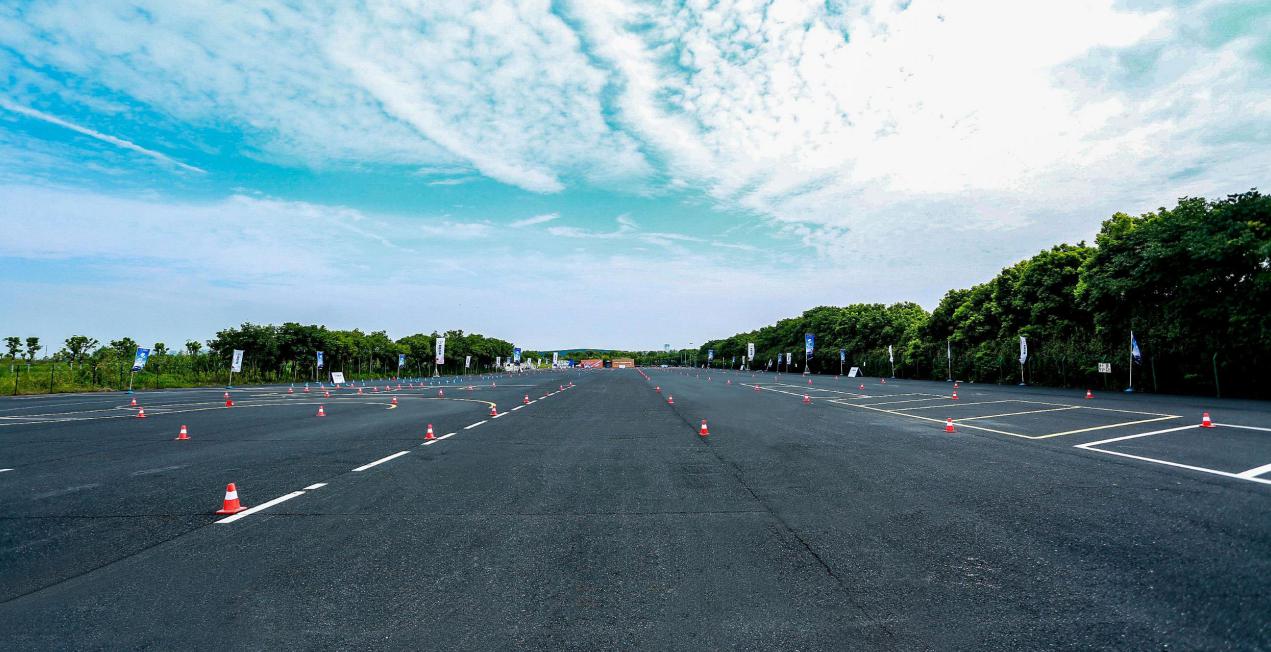 杭州钱江世纪试驾场地，杭州核心区【唯一】试驾场地，黄金位置-距离机场20分钟，火车东站30分钟。 位于杭州湾、钱塘江南岸，紧邻杭州市最大的湿地公园--水博园，拥有完美的视觉效果，临近五星级酒店，适合汽车品牌试乘试驾、汽车测评等。
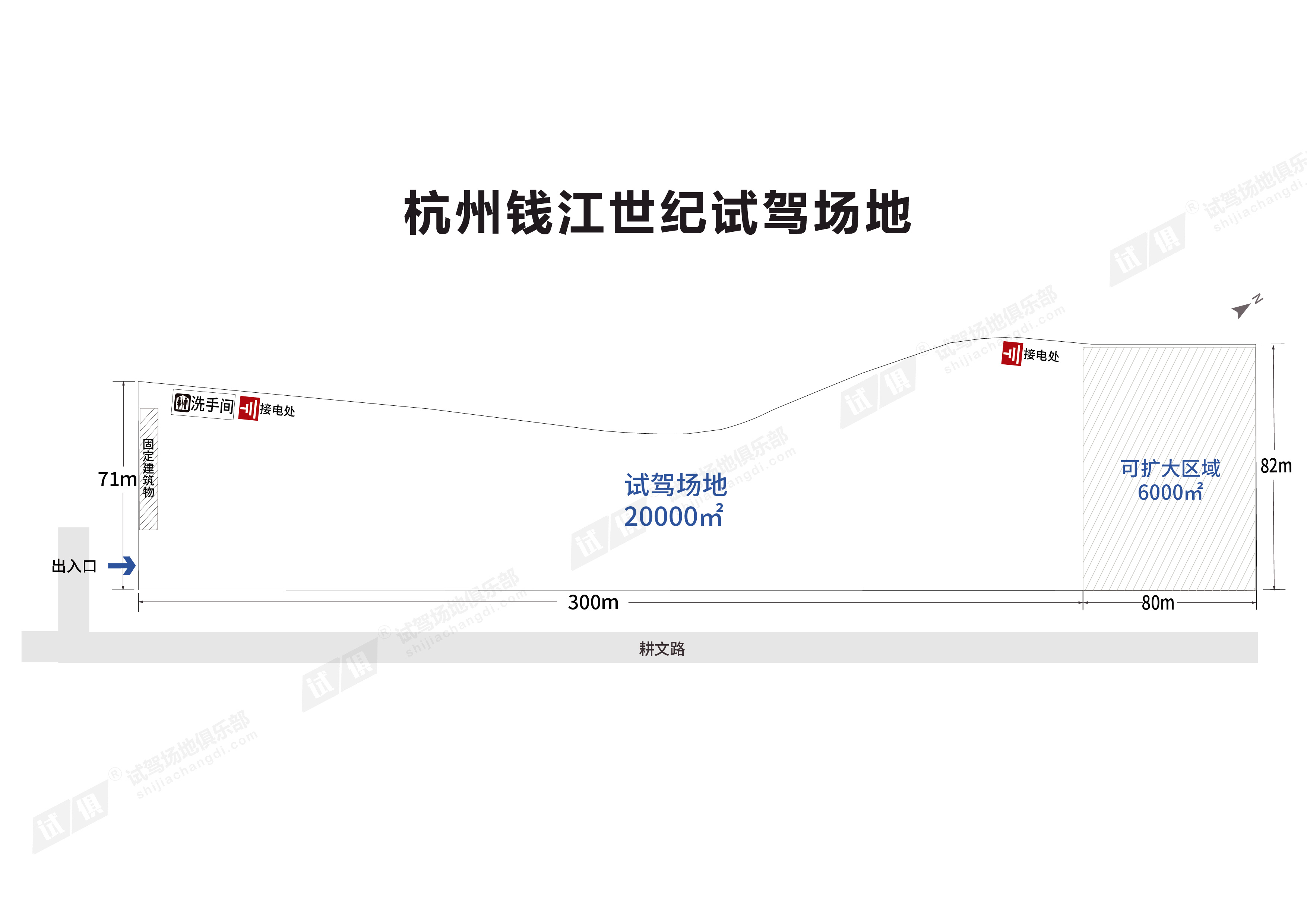 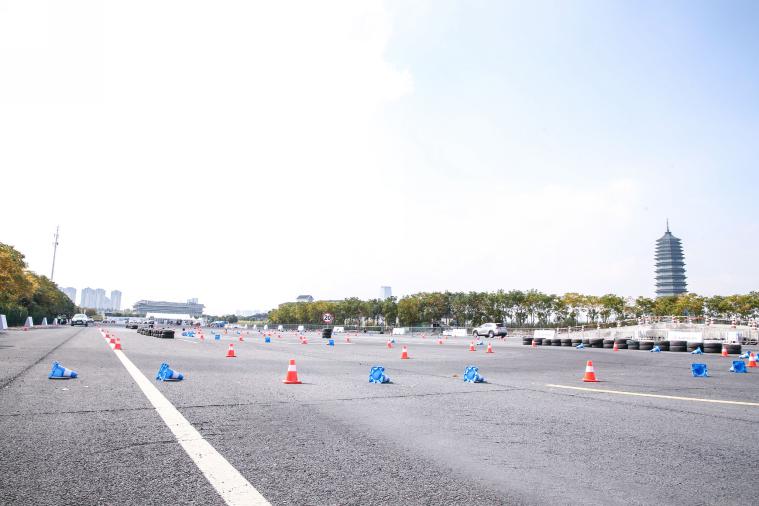 场地费用：4万/天
场地面积 ：长300m 宽71m 总面积约20000㎡ 柏油地面 全封闭
供电供水：380v/90kw  方便接水  
配套设施：停车位  固定洗手间
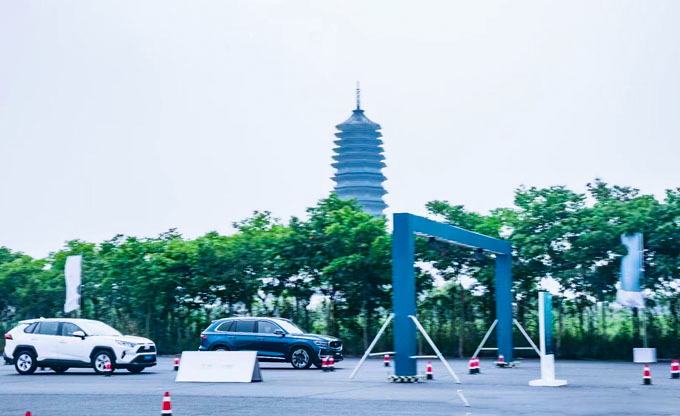 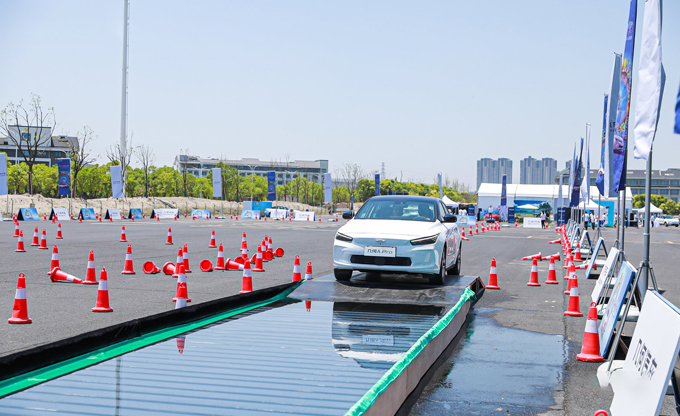 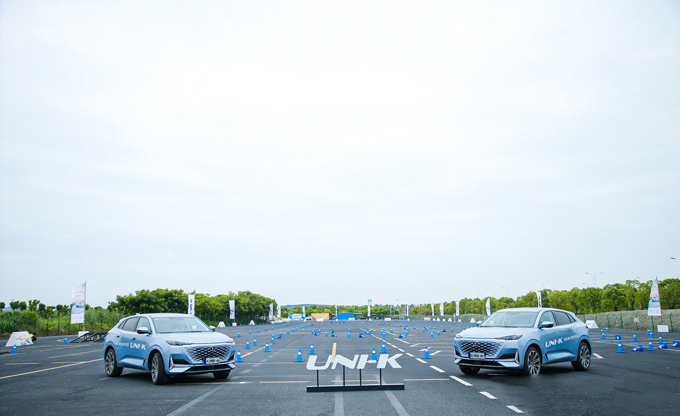 吉利星越L与星上人1+1见面会
几何A Pro 真程探享试驾会
长安汽车UNI-K体验营
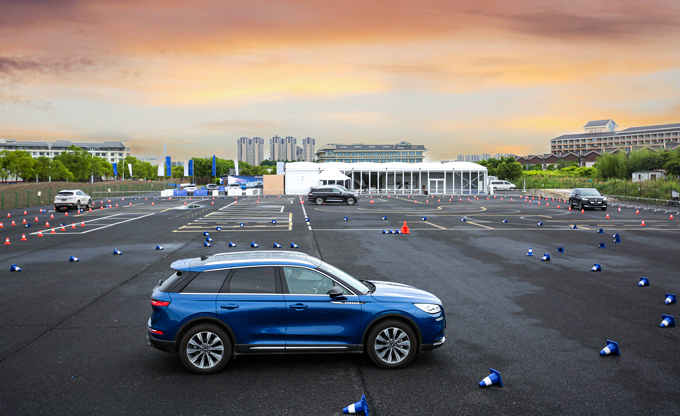 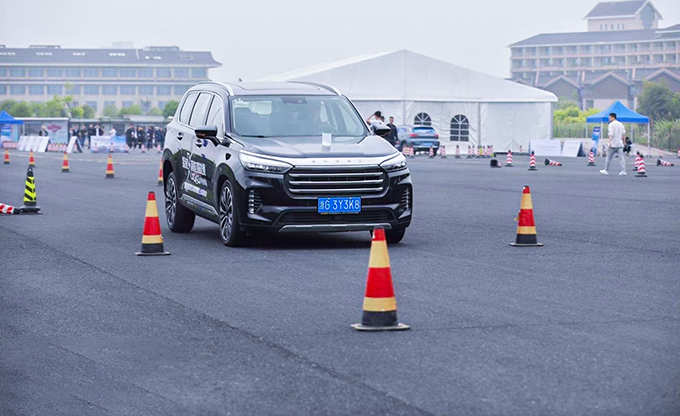 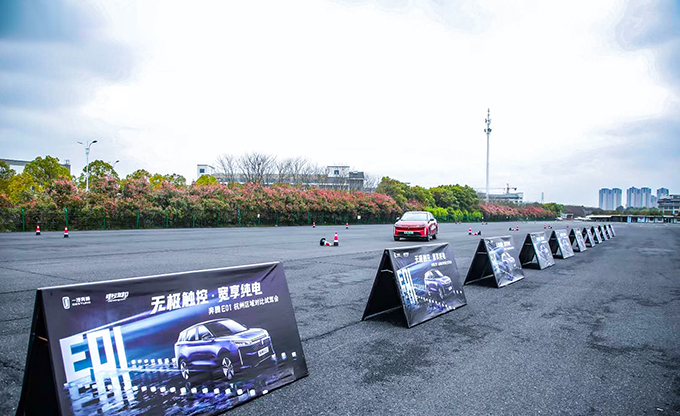 林肯SUV家族豪华之旅
星途超能挑战赛第2季
一汽奔腾E01对比试驾会